COMPLIANCE RISK ASSESSMENT MATRIX TEMPLATE
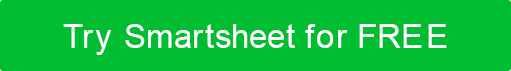 PROJECT NAME
COMPLIANCE RISK ASSESSMENT MATRIX TEMPLATE PRESENTATION
PROJECT REPORT
COMPLIANCE RISK ASSESSMENT MATRIX EXAMPLE
PROJECT REPORT
COMPLIANCE RISK ASSESSMENT MATRIX
PROJECT REPORT
PROJECT REPORT